EVALUACIÓN CONTINUA DEL NIÑO:COLABORAR CON LAS FAMILIAS
Español/Spanish
PRIMAVERA 2014
MARCO PARA LA PRÁCTICA EFECTIVA EN APOYO A LA PREPARACIÓN PARA LA ESCUELA PARA TODOS LOS NIÑOS
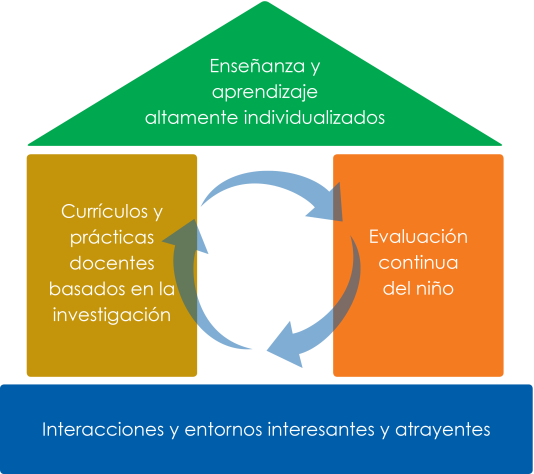 OBJETIVOS
Aprender sobre modos de trabajar en colaboración con las familias en lo que se refiere a la evaluación continua del niño.
Reunir información
Compartir información
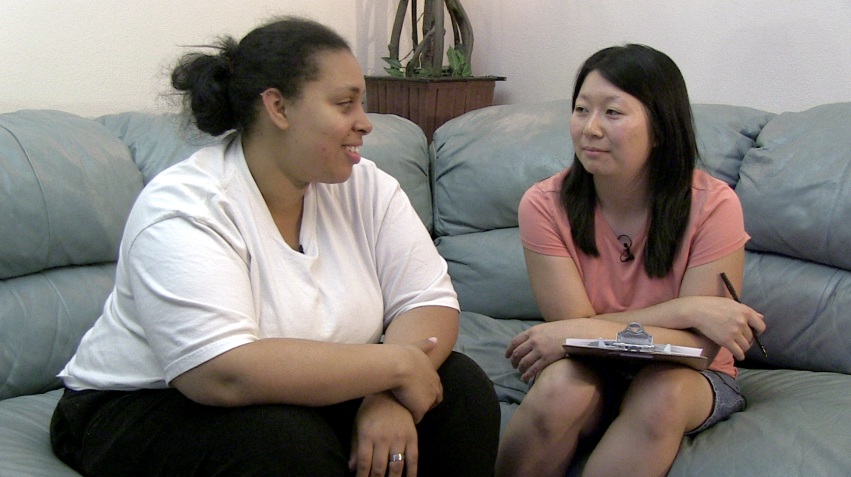 VIDEO: Colaborar con las familias
COLABORAR CON LAS FAMILIAS
Actualmente:
¿Cómo obtienen información de las familias sobre los contextos culturales, los intereses y el avance de los niños? 
¿Cómo comparten con las familias la información sobre el avance de sus hijos?
EL PROPÓSITO DE  COLABORAR CON LAS FAMILIAS
Apoyar el desarrollo y el aprendizaje de los niños:
Reunir y compartir observaciones.
Individualizar la enseñanza para los niños.
Ampliar el aprendizaje de los niños más allá del salón de clases.
Colaborar en la toma de decisiones.
Involucrar a las familias
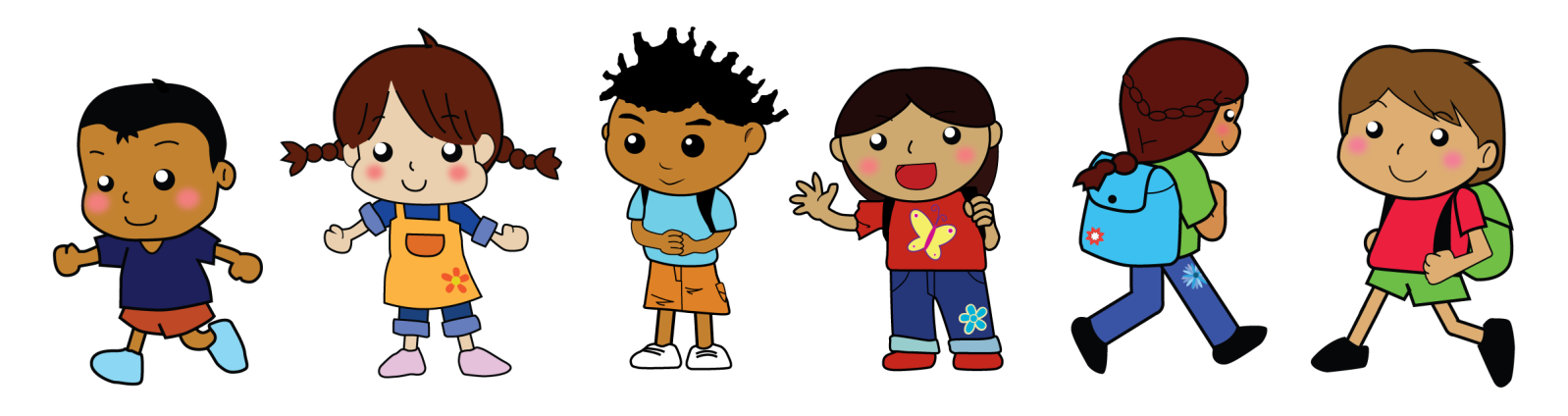 NIÑOS
Mejor enseñanza en el salón de clases
Mejor apoyo para el aprendizaje más allá del salón de clases
Los resultados son:
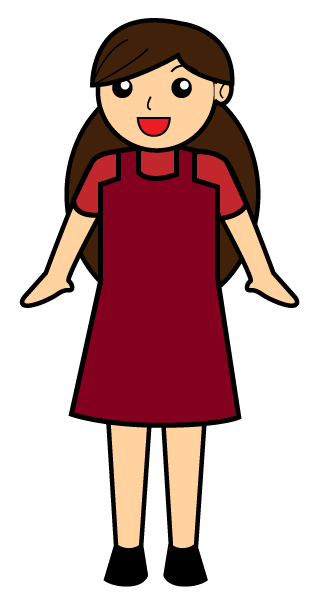 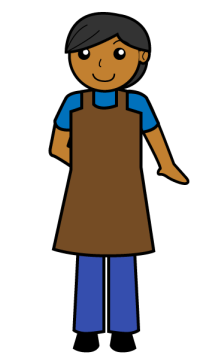 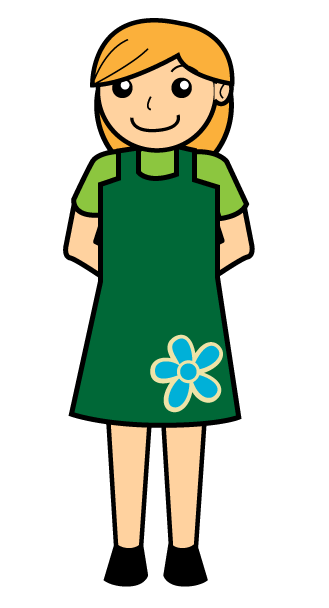 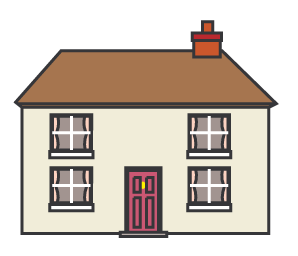 Cuando los maestros y las familias comparten información sobre los niños
EQUIPO DOCENTE
FAMILIA
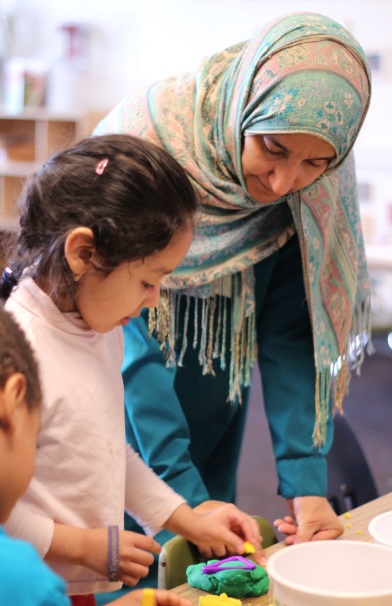 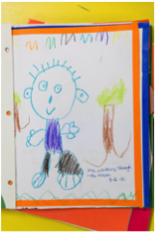 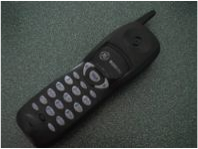 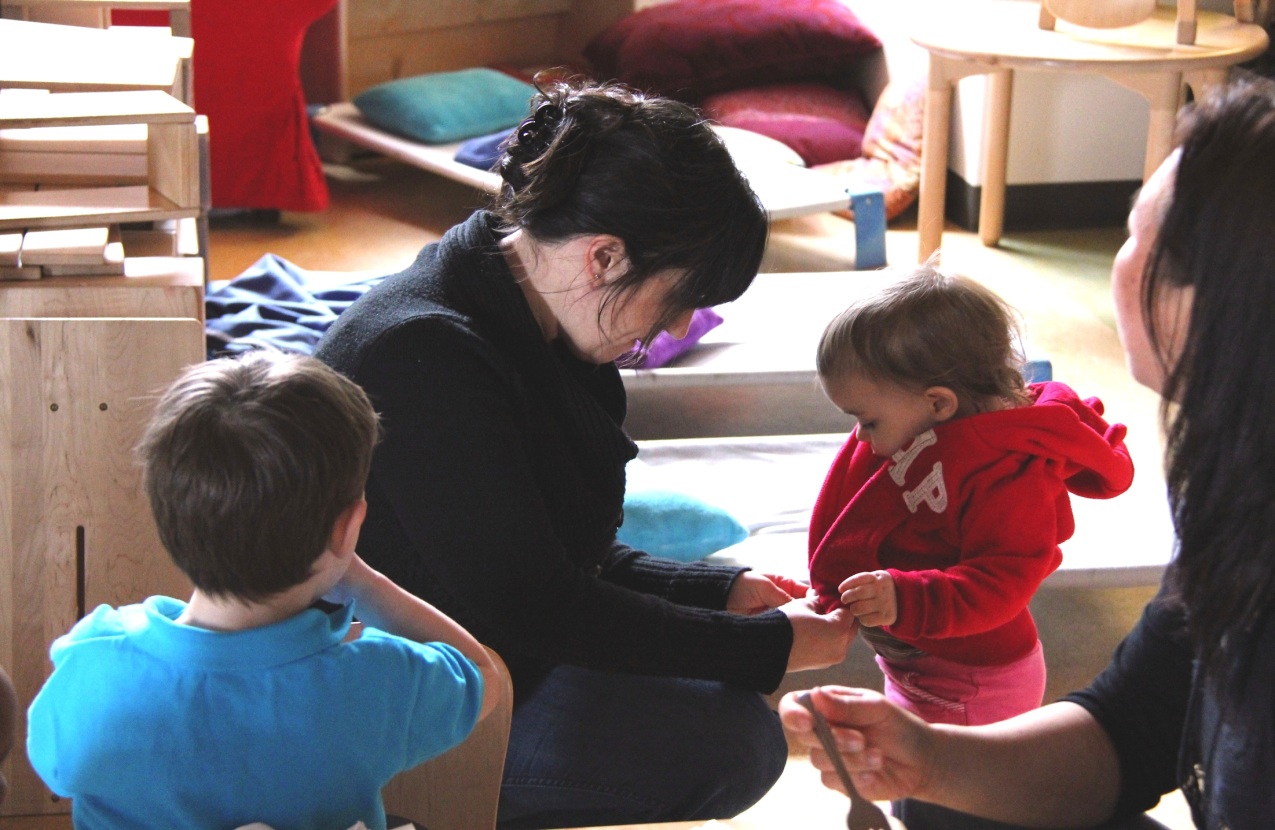 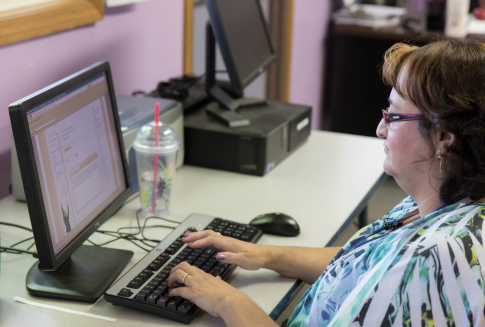 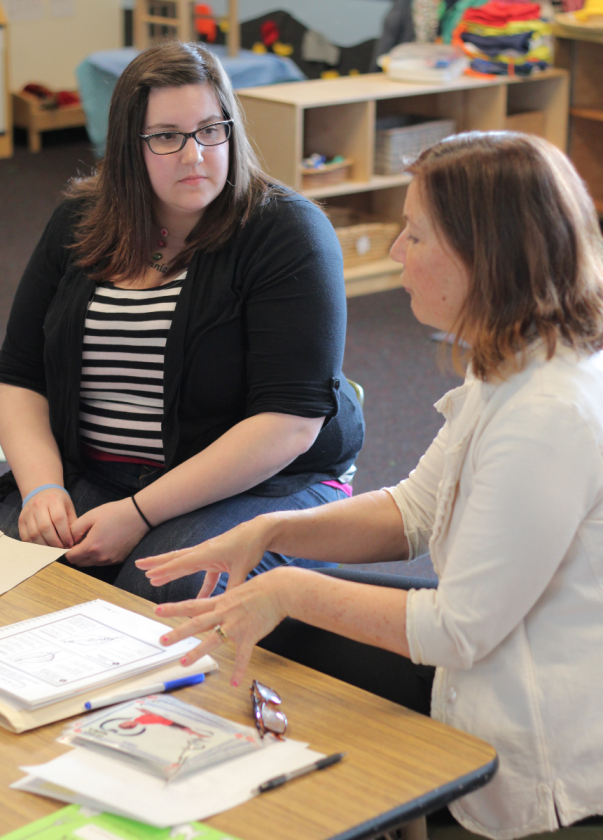 MUCHAS MANERAS DE COMUNICARSE
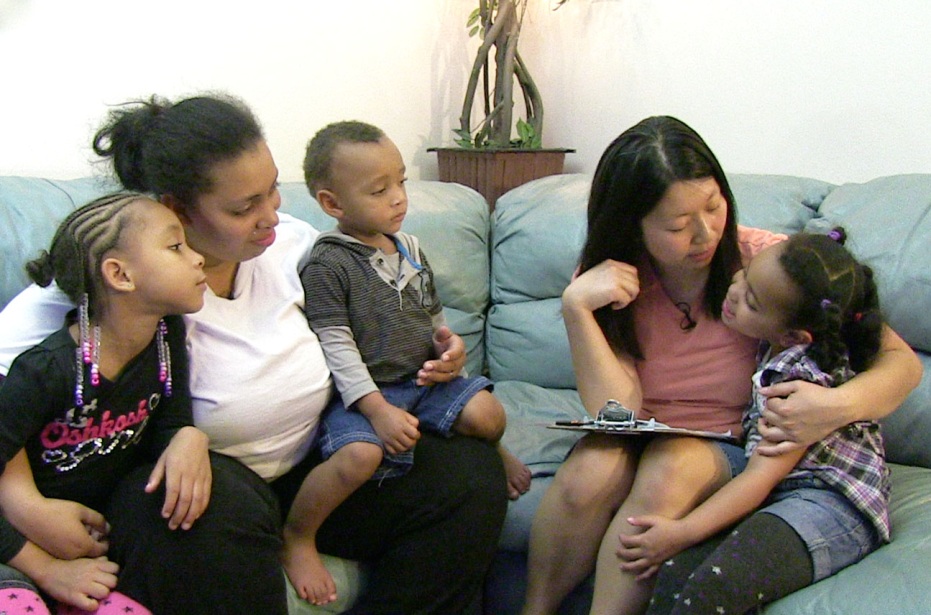 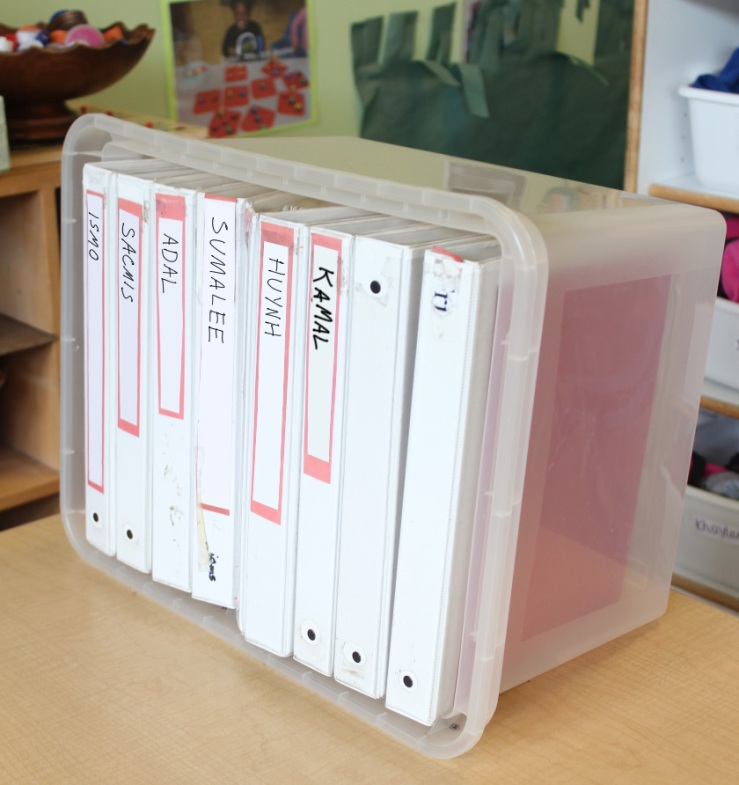 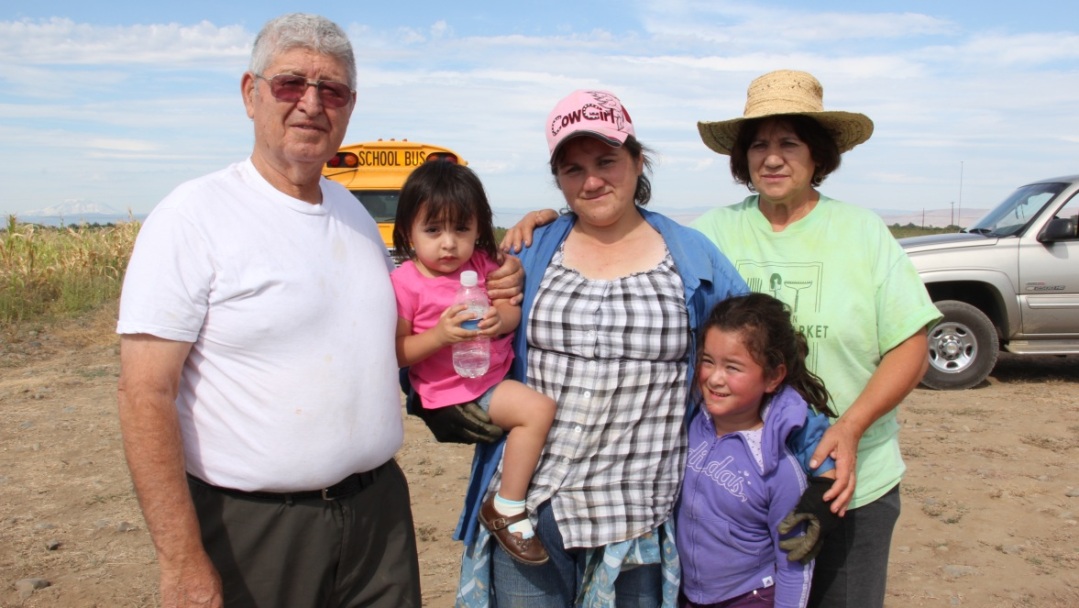 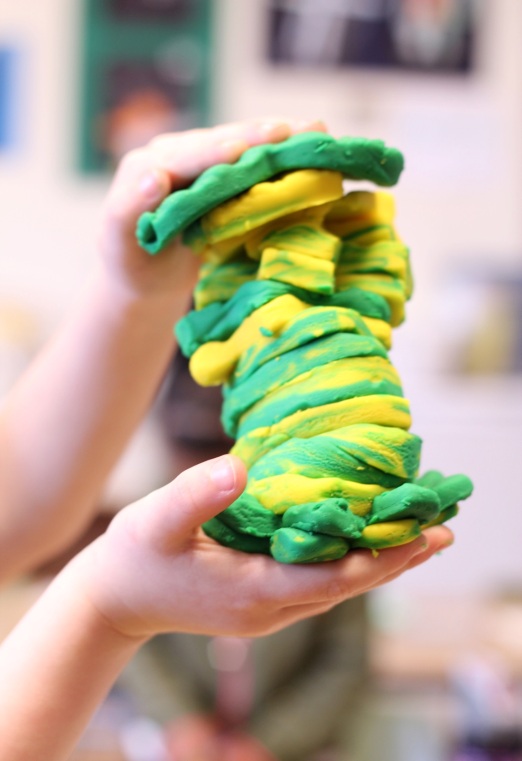 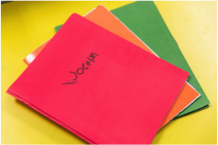 ¿QUÉ?
REUNIR INFORMACIÓN DE LAS FAMILIAS:
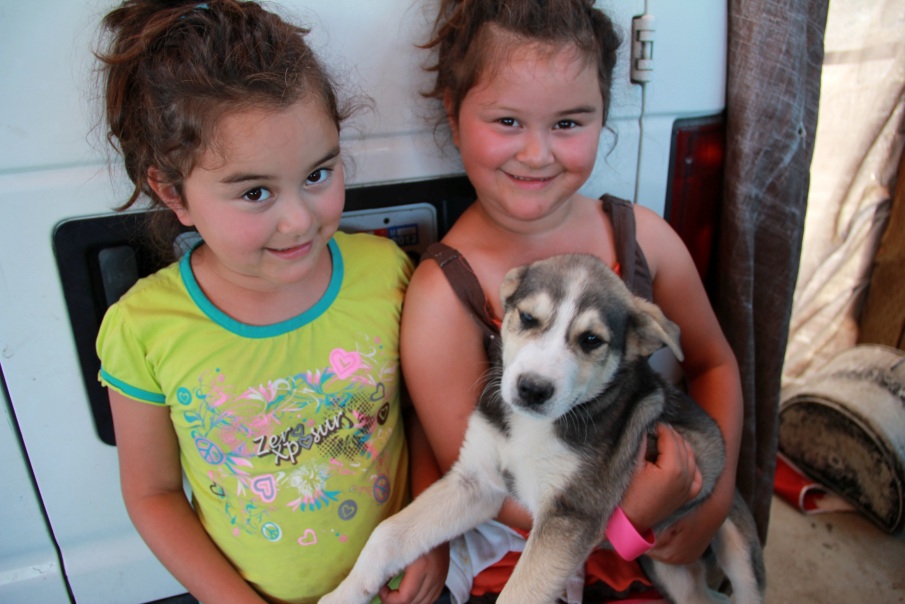 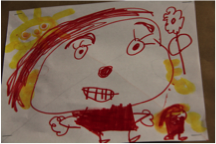 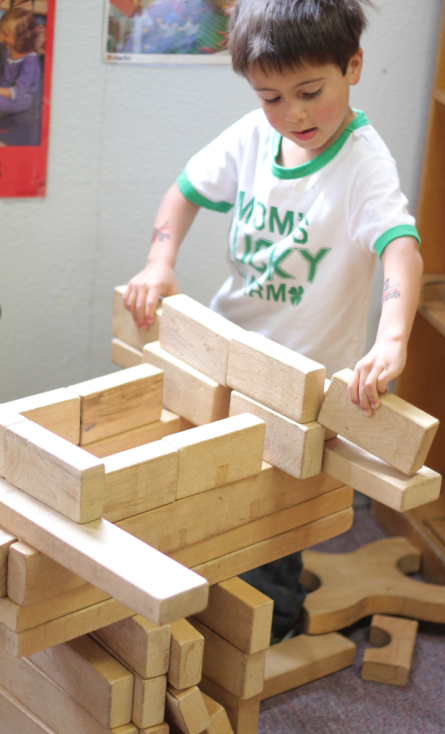 REUNIR INFORMACIÓN DE LAS FAMILIAS:
¿CÓMO?
Reconocer las perspectivas de las familias.
Preferencias individuales	
Contextos culturales y lingüísticos
Conocimiento del niño
Reconocer a las familias como colaboradores.
El mismo lenguaje
Opciones de participación
Apoyar a las familias para aumentar su comprensión y contribuciones.
Involucrar a las familias en la evaluación y
la planificación de la instrucción.
Utilizar la información para tomar decisiones sobre el aprendizaje de los niños.
Incorporar las sugerencias de la familia en la planificación didáctica.
Preparar en conjunto actividades para los entornos del hogar y de la comunidad.
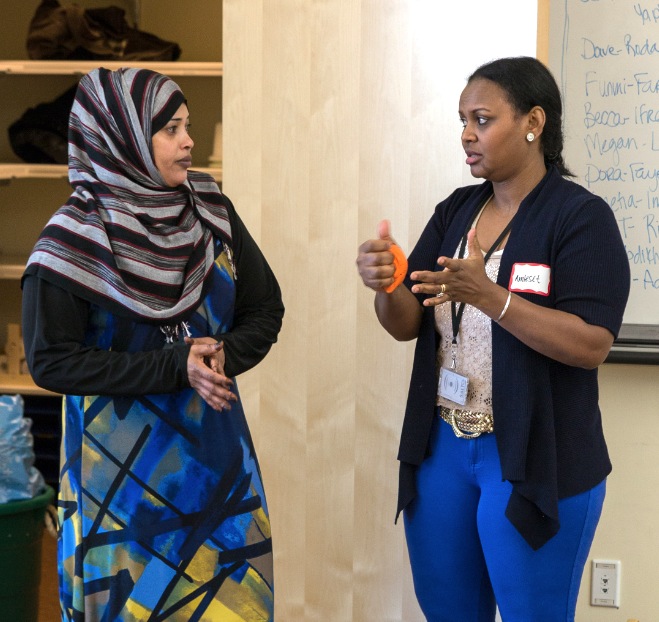 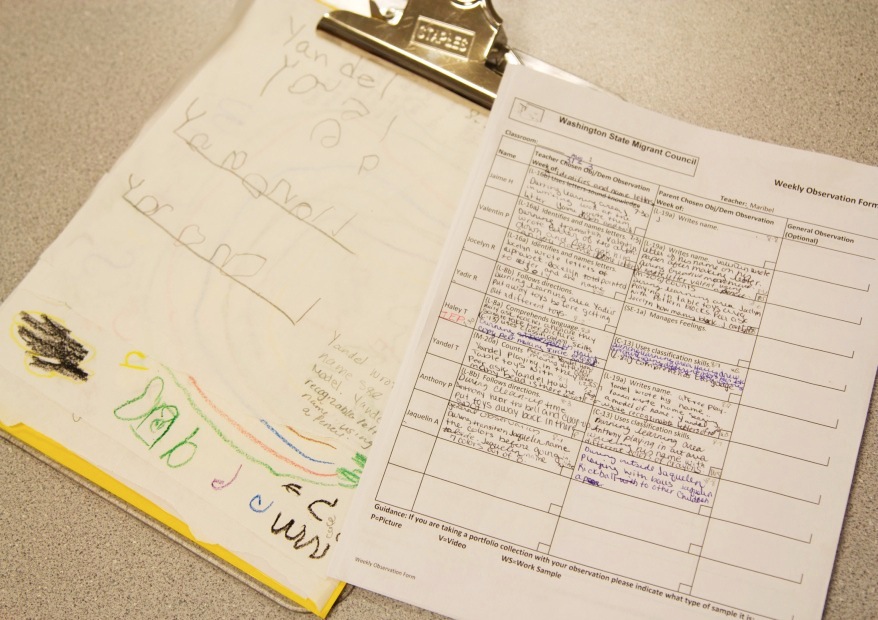 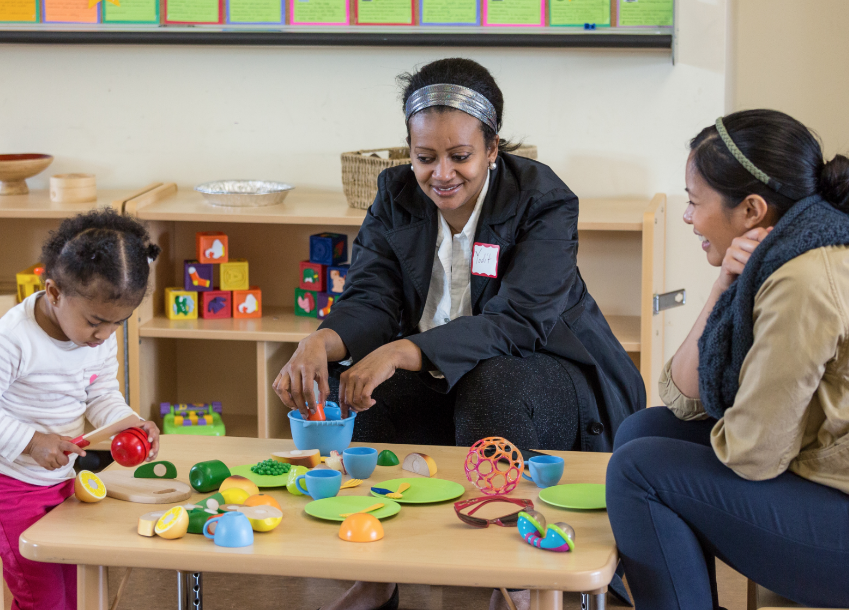 COMPARTIR INFORMACIÓN CON LAS FAMILIAS:
¿QUÉ?
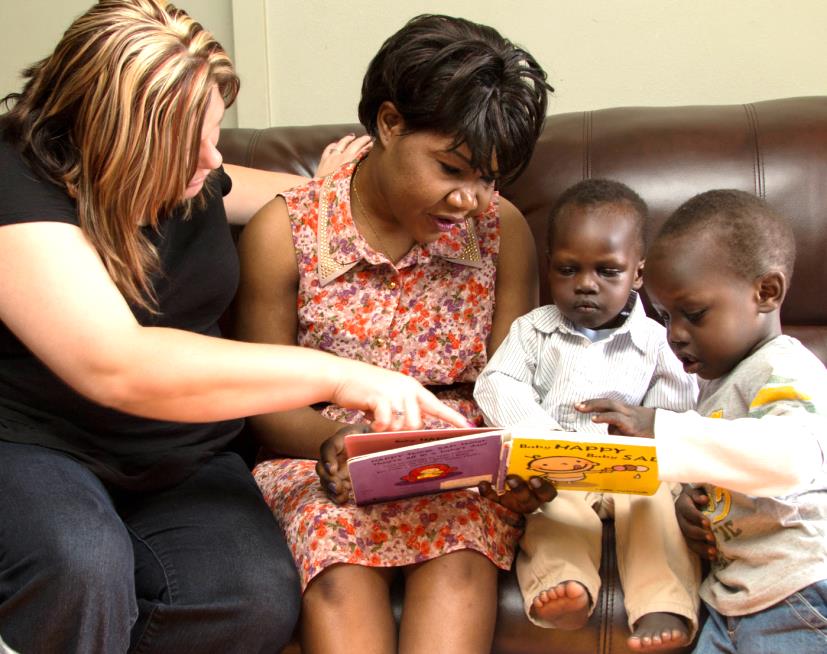 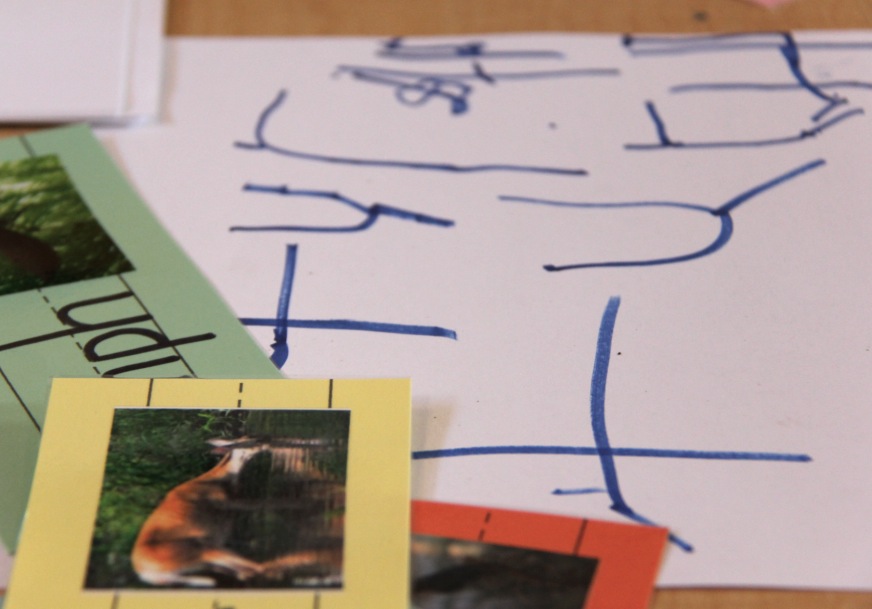 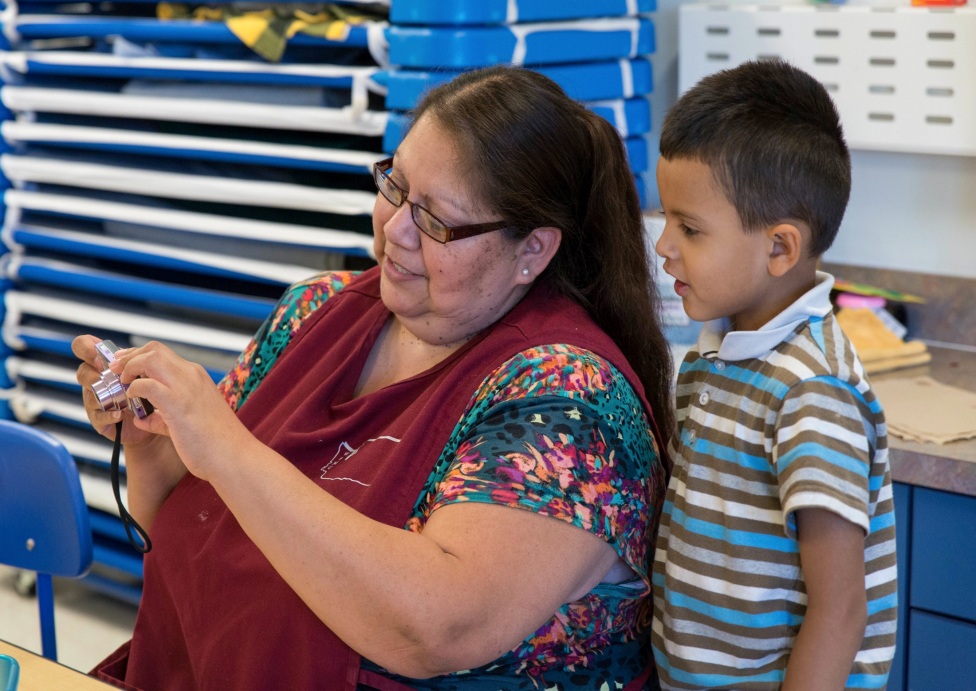 COMPARTIR INFORMACIÓN  CON LAS FAMILIAS:
¿CÓMO?
Ser sensibles  a la individualidad de la familia.
Cultural	
Lingüística
Emocional
Trabajar juntos  para entender la evaluación.
Accesible para las familias
Compartir metas y expectativas.
Comparar observaciones
Fortalezas de los niños
Retos de los niños
Próximos pasos de aprendizaje
Apoyar el papel de la familia.
LAS FAMILIAS EN el ciclo evaluación-instrucción
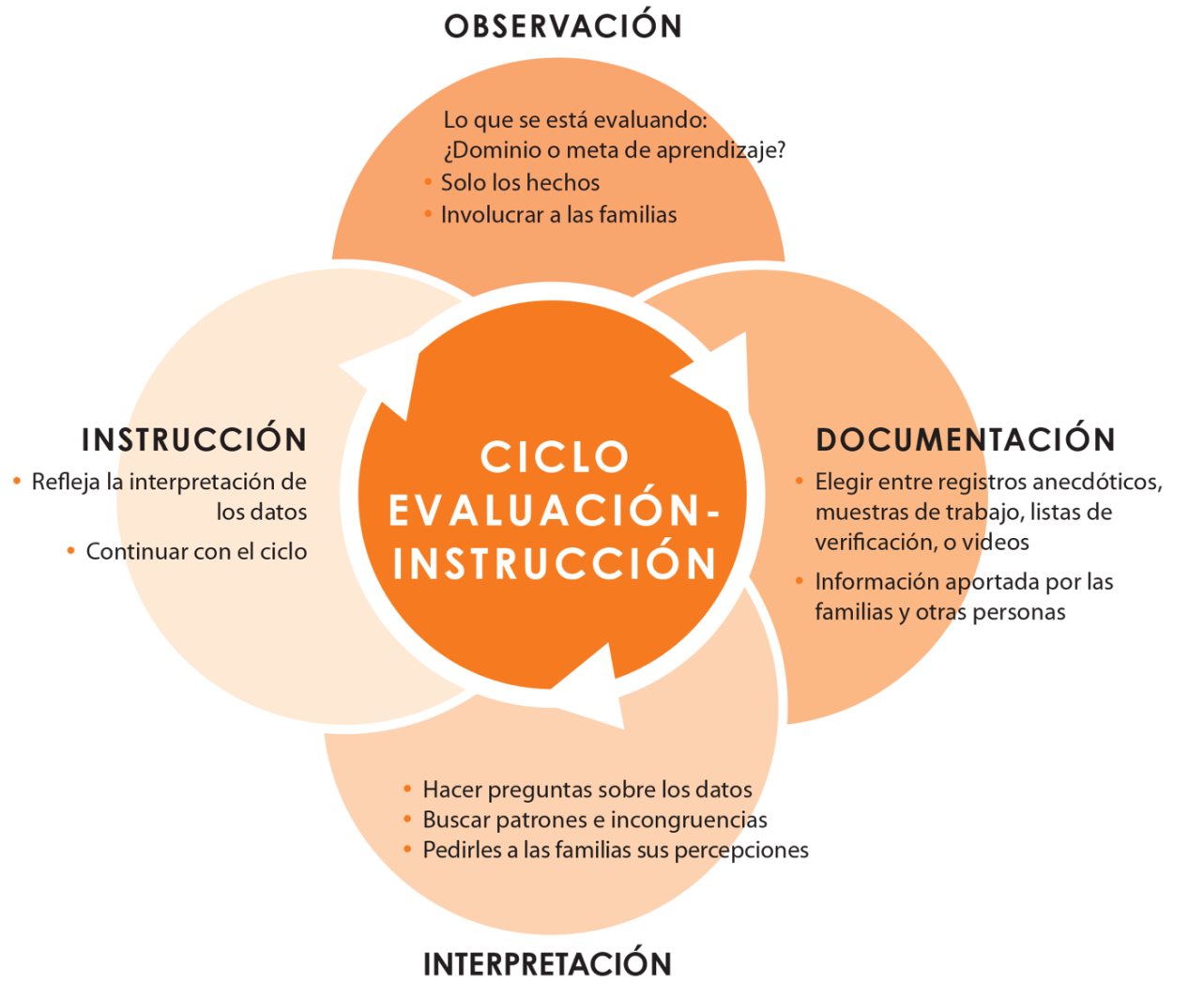 VIDEO: La importancia de colaborar con las familias
RESUMEN:COLABORAR CON LAS FAMILIAS
Reunir información de las familias
Informar la enseñanza y mejorar el aprendizaje.
Compartir información con las familias
Apoyar el aprendizaje de los niños más allá del salón de clases.
Promover colaboraciones recíprocas entre el personal y la familia
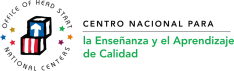 Si desea más información, escríbanos a: NCQTL@UW.EDU o llámenos al 877-731-0764

Este documento fue preparado por el Centro Nacional para la Enseñanza y el Aprendizaje de Calidad para el Departamento de Salud y Servicios Humanos de los Estados Unidos, Administración para Niños y Familias, Oficina Nacional de Head Start, con la subvención #90HC0002.
PRIMAVERA, 2014